SHOP LAYOUT GUIDE
v8.3 11JUN21
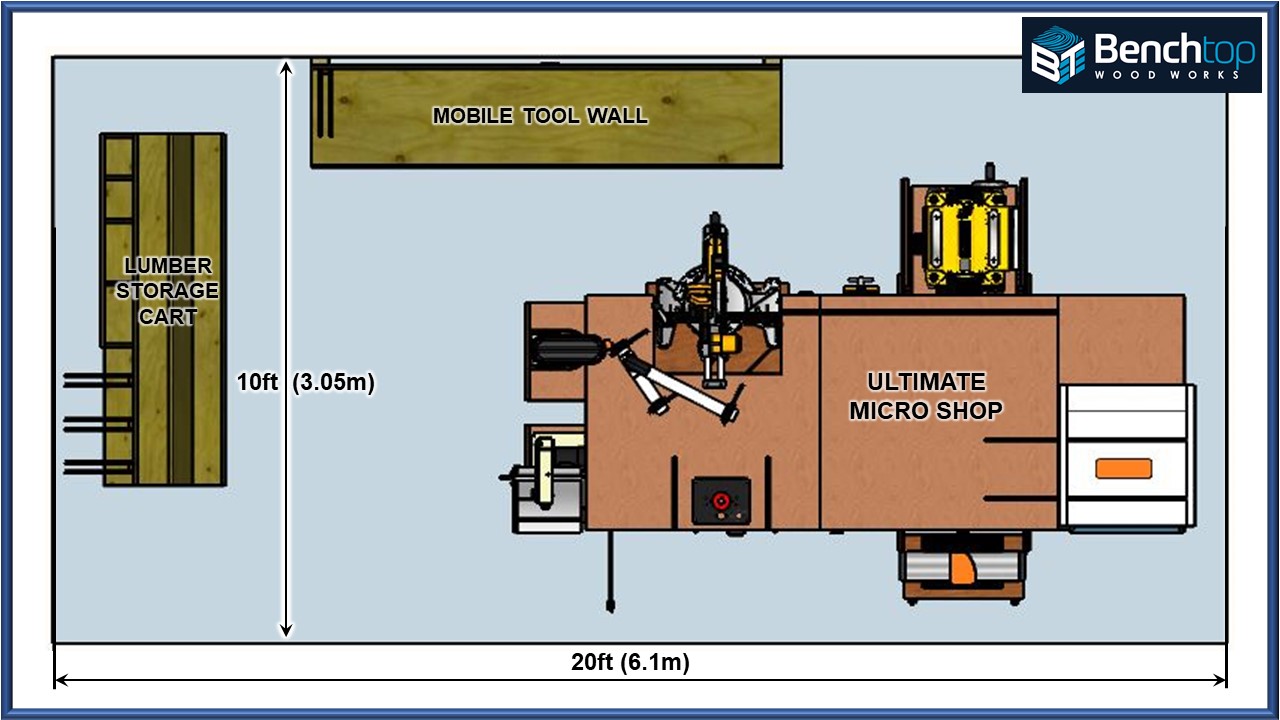 Plan YOUR best shop layout to Maximize Your Shop!
Website
COVER
FREE UNLIMITED / OPEN DISTRIBUTION AUTHORIZED, Original Content by Bench Top Woodworks © 2015 -2021
2-Car Garage Shop Template (20ft x 20ft)
Free Unlimited Distribution! Original Content by Bench Top Woodworks © 2015-2021
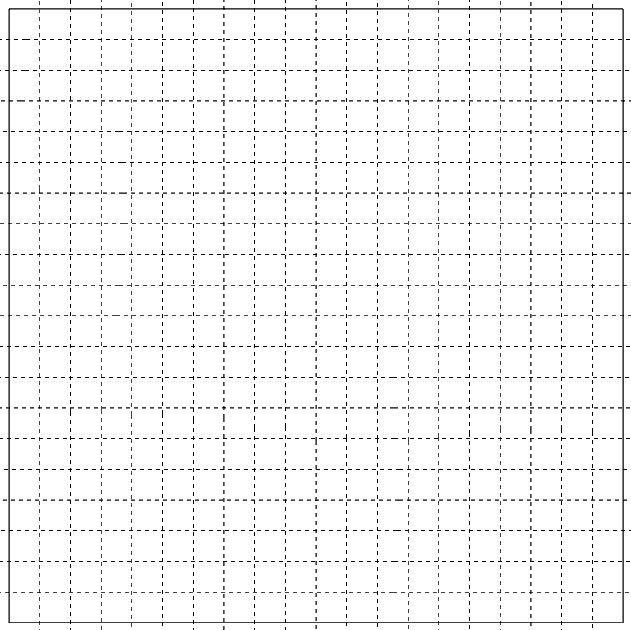 MACHINES
6” x 8’ Board
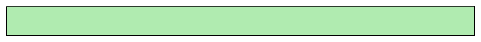 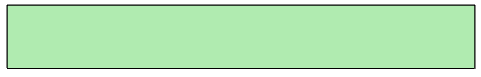 13” x 8’ Board
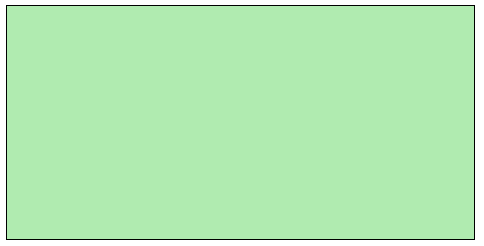 4’ x 8’ 
Plywood Sheet
2
1-Car Garage Shop Template (10ft x 20ft)
Free Unlimited Distribution! Original Content by Bench Top Woodworks © 2015-2021
MACHINES
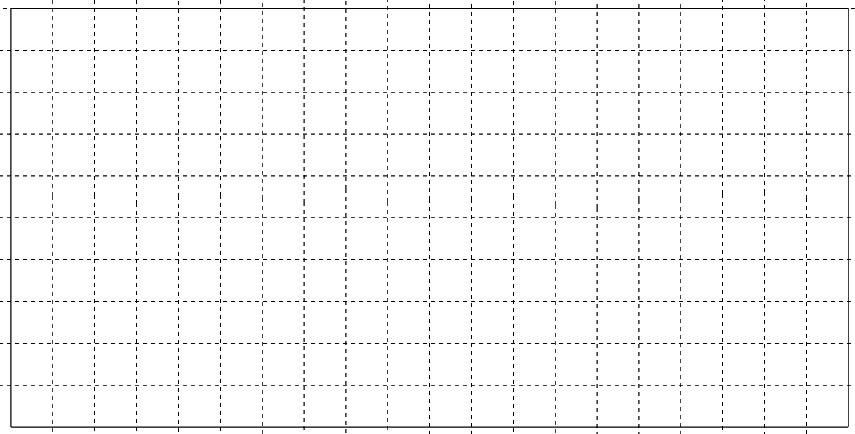 6” x 8’ Board
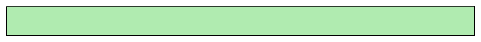 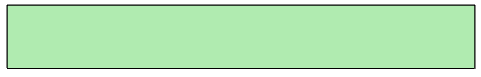 13” x 8’ Board
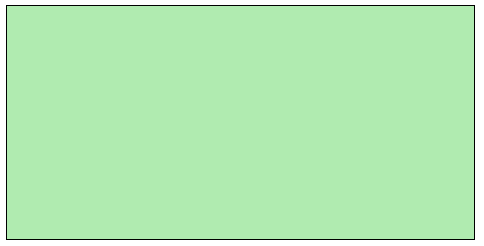 4’ x 8’ 
Plywood Sheet
3
Scale Machine Templates
13”
Planer
20”
Planer
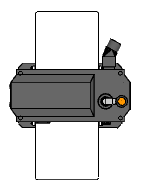 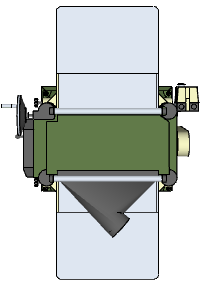 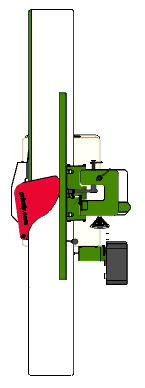 2-Stage 
Dust Collector
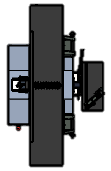 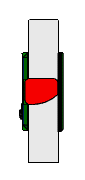 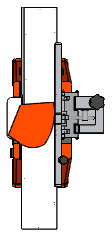 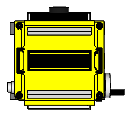 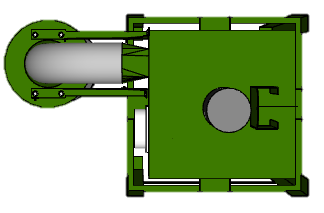 Single-Stage 
Dust Collector
12.5”
Planer
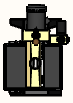 6” Bench Top 
Jointer
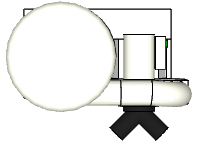 6”
Jointer
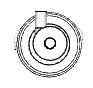 12”
Jointer
Planer
Combo
Bucket
Separator
8”
Jointer
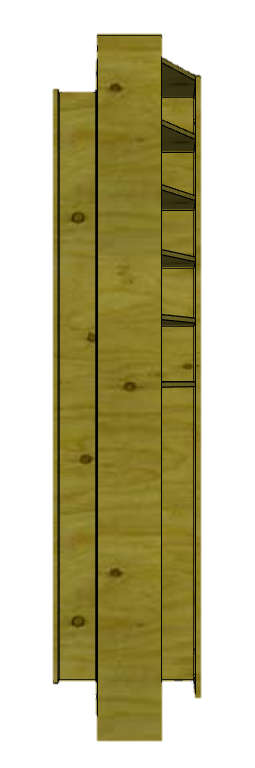 16”
Drum
Sander
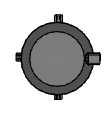 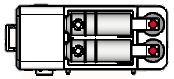 Use these scale machine models to help plan your shop layout to Maximize Your Shop’s Space! 
Plan the perfect layout for the tools/machines that you have in your workflow. 
See the interferences on paper rather than after you build or move things
Print and cut or arrange digitally
Shop Vac
Miter Saw
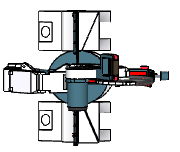 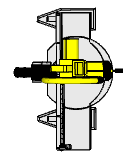 Dust
Processor
8ft Mobile Lumber Storage & Clamp Rack
10” Band Saw
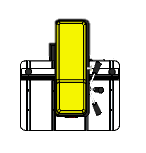 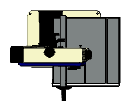 Sliding
Miter Saw
2-CAR TEMPLATE
1-CAR TEMPLATE
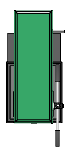 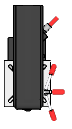 Bench Top
Drill Press
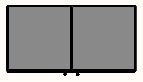 Cabinet
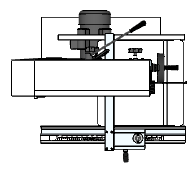 Router Table 
or Shaper
(32” x 32”)
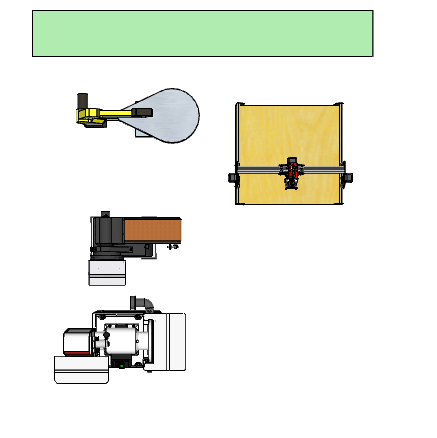 6” Bench Top
Belt/Disk
Sander
Bench Top
Drill Press
20” 
Bandsaw
Floor 
Drill Press
Router Table
(25” x 38”)
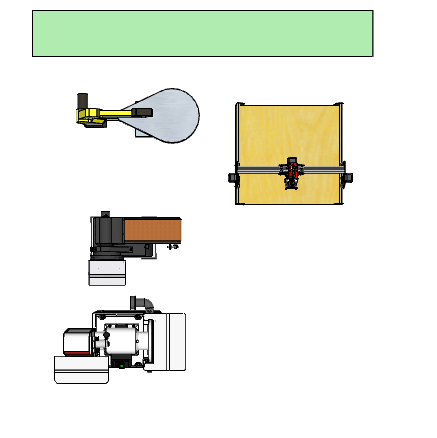 20” 
Scroll Saw
28” x 28” 
CNC
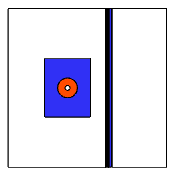 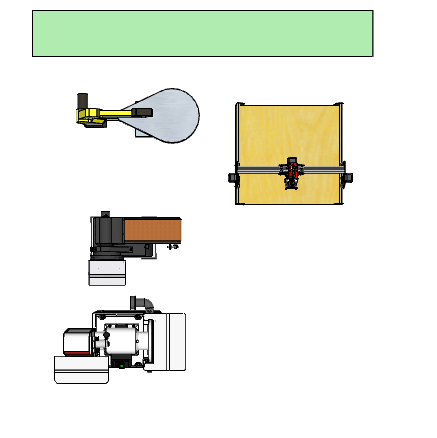 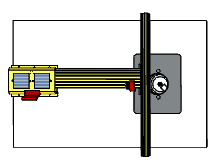 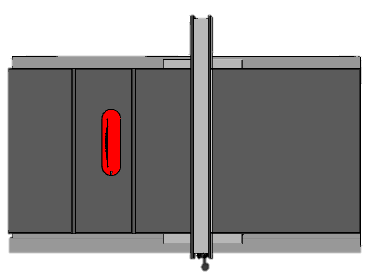 28” x 30” 
Contractor’s Saw
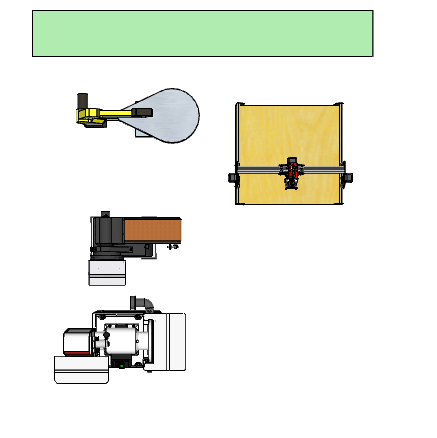 36” x 72” 
Cabinet Saw
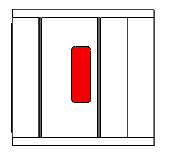 8” Belt/Disk Sander
4
4
FREE UNLIMITED DISTRIBUTION! Original Content by Bench Top Woodworks © 2015-2021
Workflow Arrows Template
Planer Workflow (13”)
6” x 8’ Board
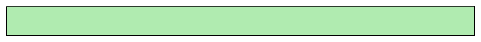 Deadspace
Table Saw  Workflow
Miter Saw Workflow
Drill Press
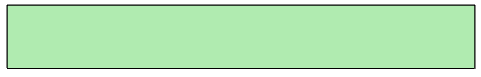 13” x 8’ Board
Deadspace
Dead Space
Deadspace
Dead Space
Bandsaw Workflow
Dead Space
Router Workflow
Deadspace
Jointer Workflow
2-CAR TEMPLATE
1-CAR TEMPLATE
Use these Arrows to Analyze your workflow, capacities and Dead-Space for each machine
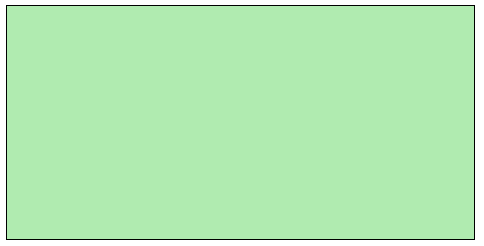 4’ x 8’ 
Plywood Sheet
5
FREE UNLIMITED DISTRIBUTION! Original Content by Bench Top Woodworks © 2015-2021
Scale Machine Templates(HALF SCALE FOR 58’x39’ Shop Template)
20”
Planer
8”
Jointer
2-Stage 
Dust Collector
12.5”
Planer
Single-Stage 
Dust Collector
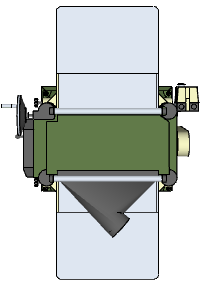 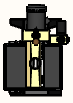 6” Bench Top 
Jointer
6”
Jointer
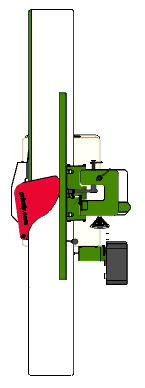 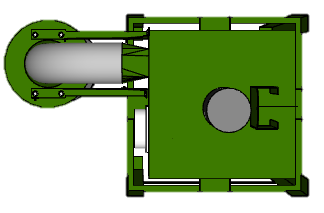 13”
Planer
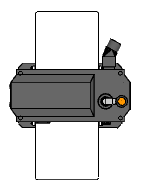 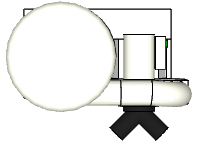 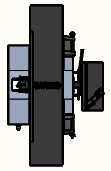 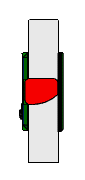 16”
Drum
Sander
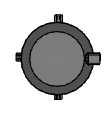 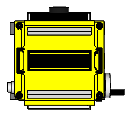 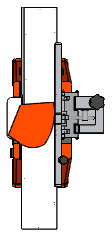 Shop Vac
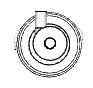 Bucket
Separator
Use these scale machine models to help plan your shop layout to Maximize Your Shop’s Space! 
Plan the perfect layout for the tools/machines that you have in your workflow. 
See the interferences on paper rather than after you build or move things
Print and cut or arrange digitally
Miter Saw
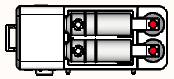 Dust
Processor
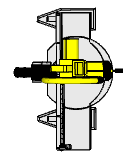 12”
Jointer
Planer
Combo
10” Band Saw
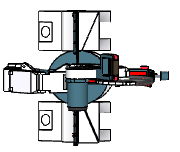 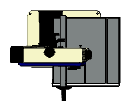 Sliding
Miter Saw
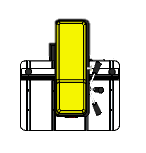 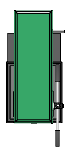 SHOP TEMPLATE
Bench Top
Drill Press
28” x 28” 
CNC
Floor 
Drill Press
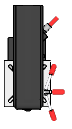 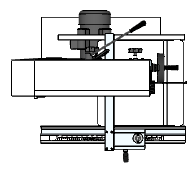 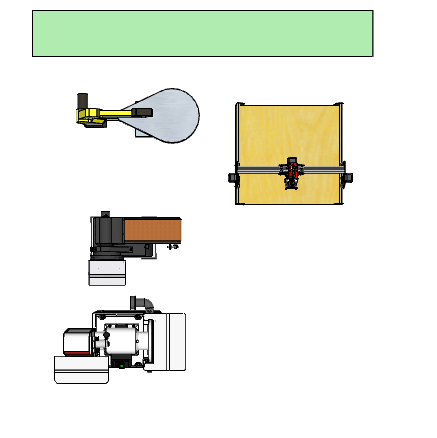 20” 
Bandsaw
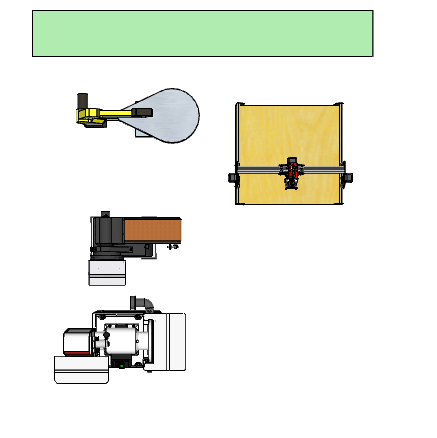 6” Bench Top
Belt/Disk
Sander
48” x 96” 
CNC
Bench Top
Drill Press
Router Table 
or Shaper
(32” x 32”)
Router Table
(25” x 38”)
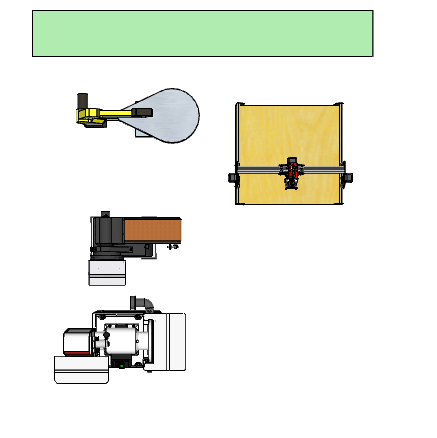 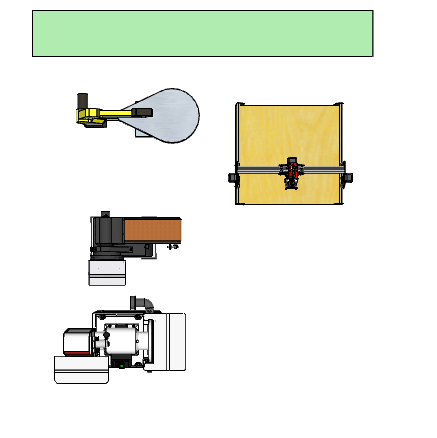 56” x 56” 
CNC
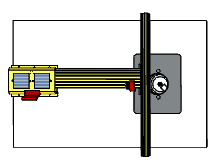 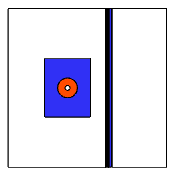 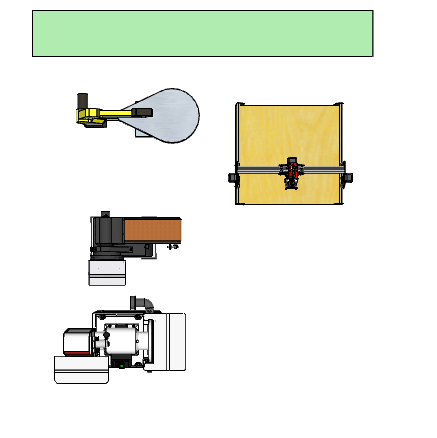 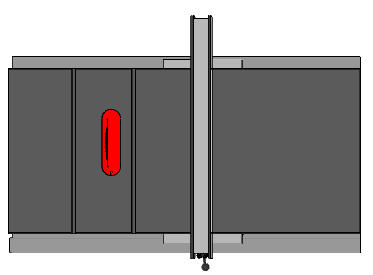 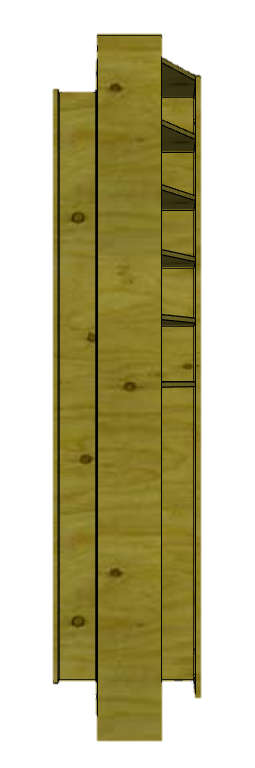 28” x 30” 
Contractor’s Saw
8” Belt/Disk Sander
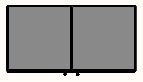 Cabinet
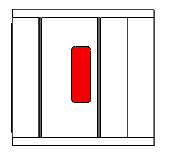 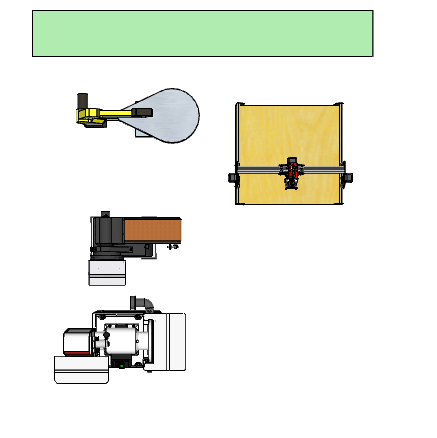 36” x 72” 
Cabinet Saw
20” 
Scroll Saw
Mobile Lumber Storage & Clamp Rack
6
FREE UNLIMITED DISTRIBUTION! Original Content by Bench Top Woodworks © 2015-2021
Generic Shop Template (58ft x 39ft)
MACHINES
Free Unlimited Distribution! Original Content by Bench Top Woodworks © 2015-2021
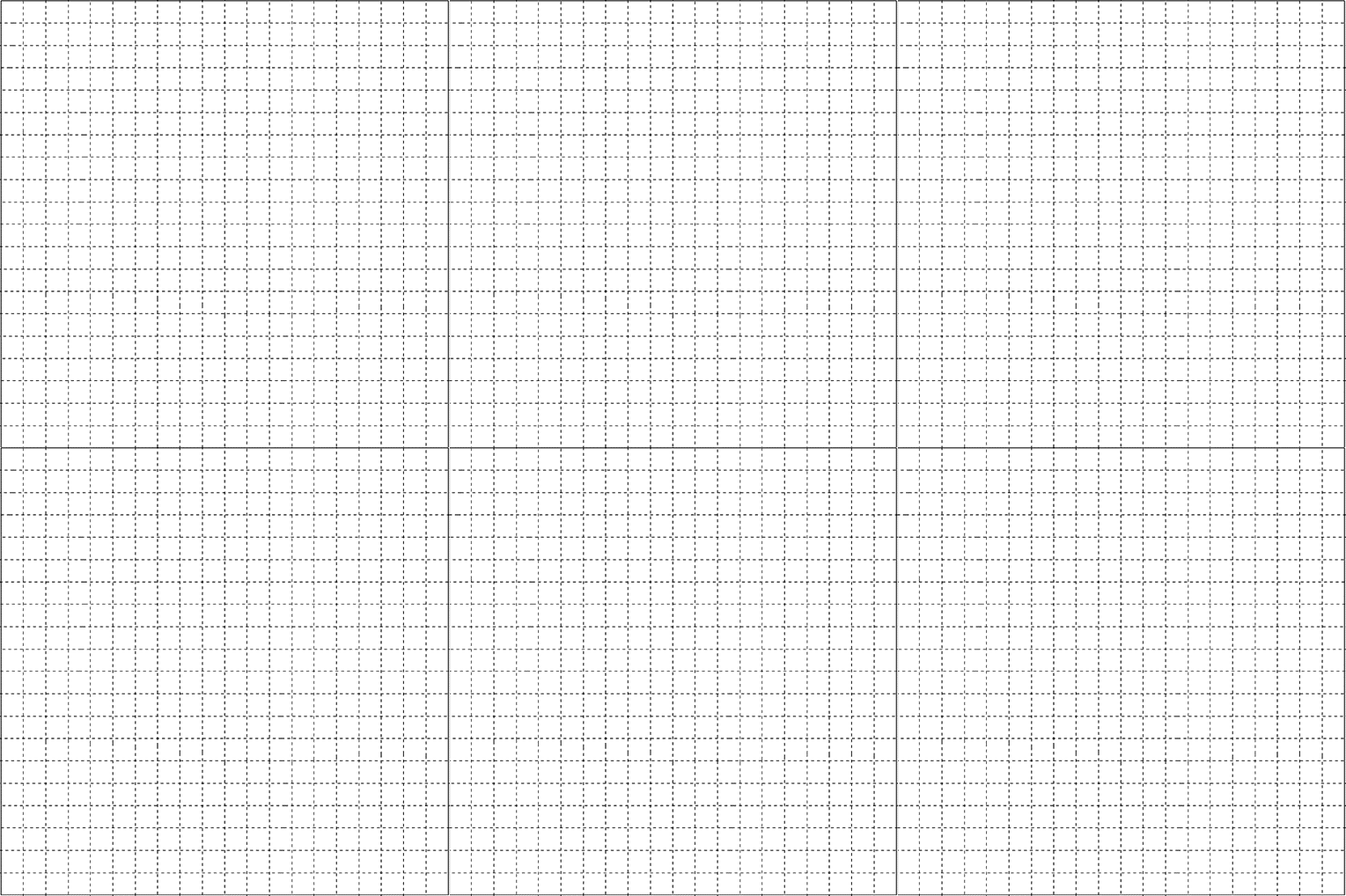 7
PowerPoint Editing Tips
How to move & rotate: 
Go to the machine templates page, select the machine you want.--------------------------------------------------------
Right Click & “Copy” (“CTRL-C”)
Go to the shop template page and “Paste”, (“CTRL-V”) drag to where you want it.






To precisely rotate: Select the item> format picture or shape > Shape Options > Dimension icon > Size > Rotation 








To remove text: select the machine area (both text and machine will select), click a 2nd time directly on the text, edit delete the text as needed. 
Add Shapes to represent the other benches, cabinets and machines not included. You can also re-size machines to suit your actual machine.
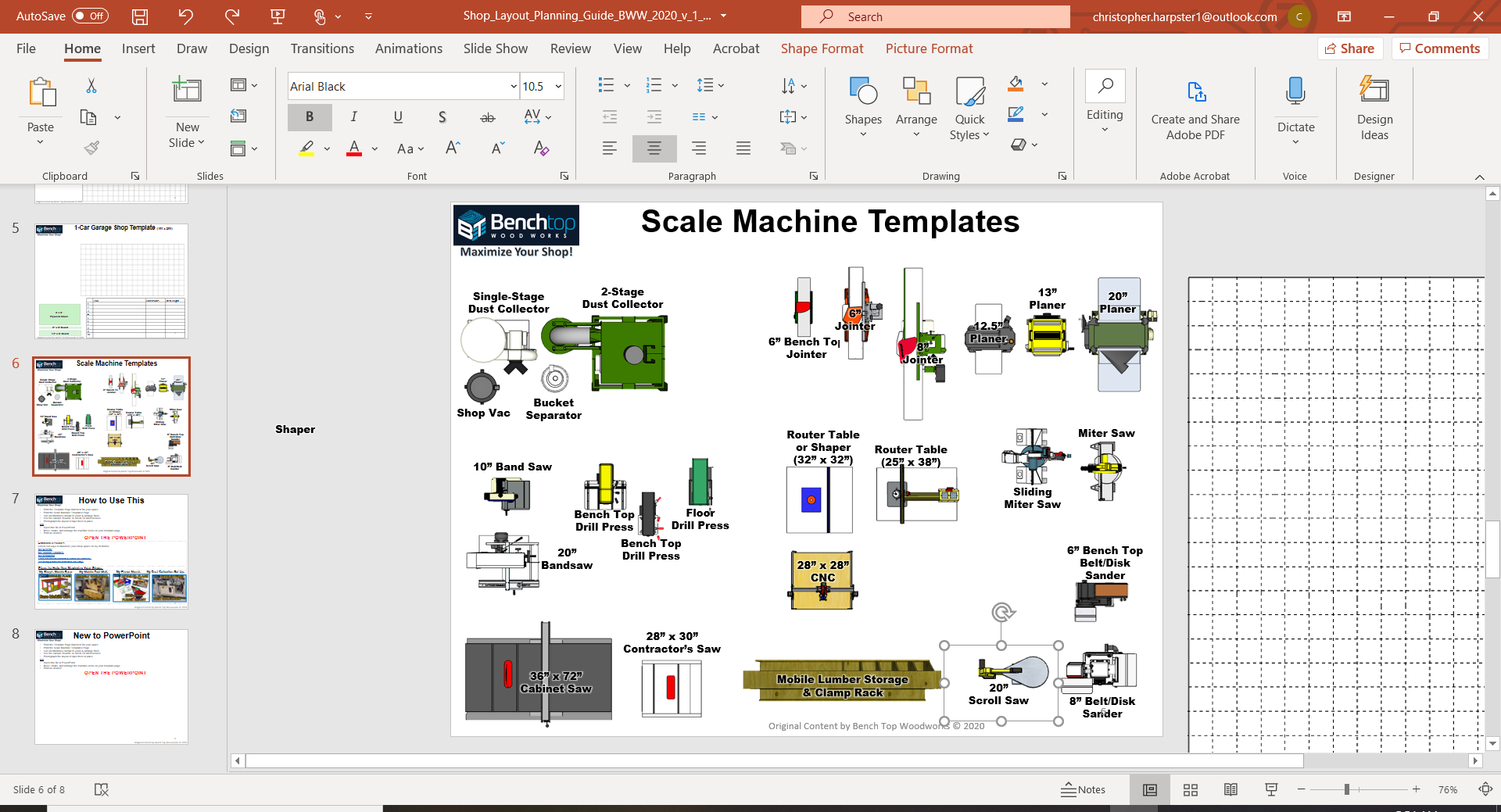 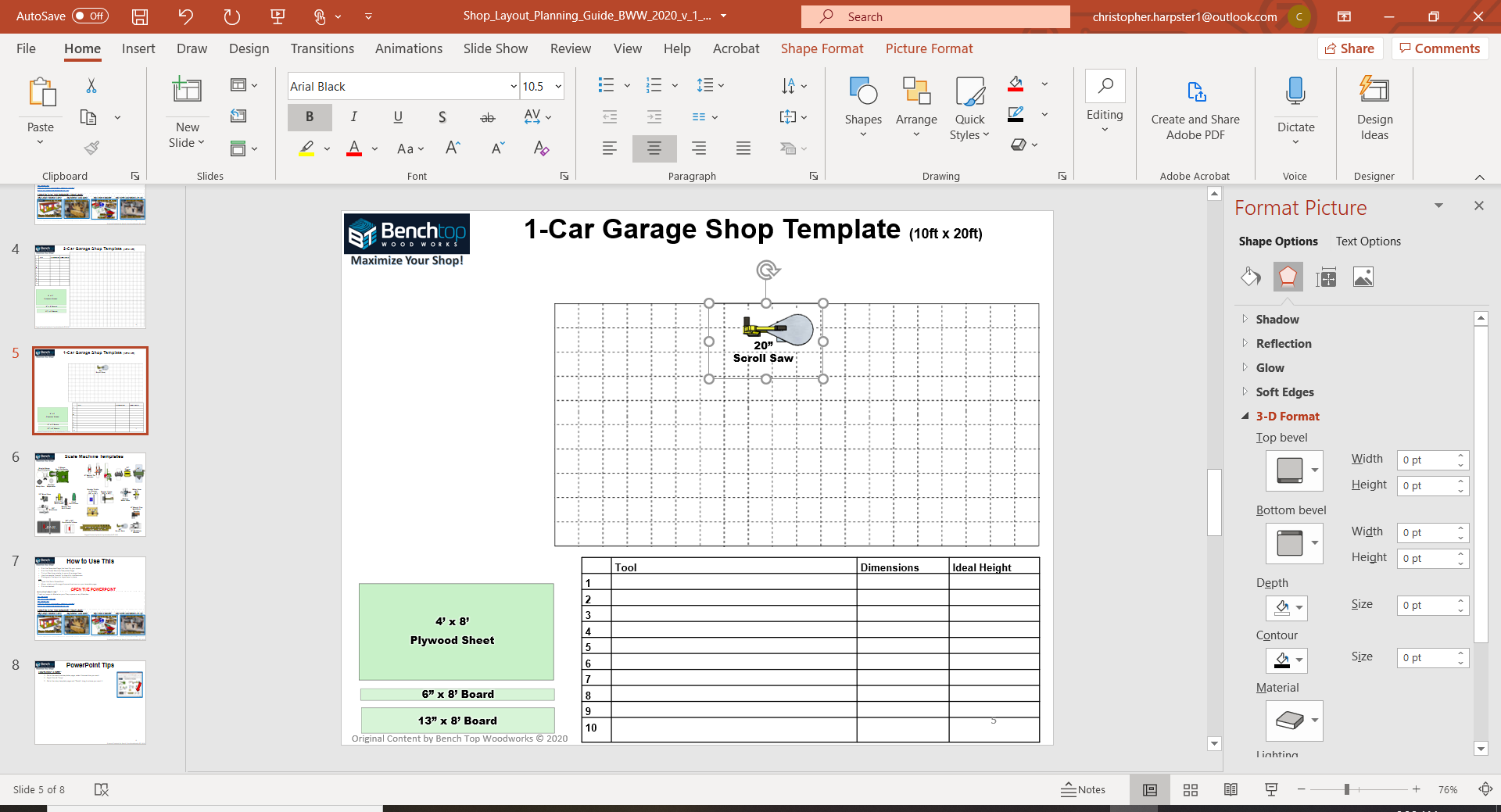 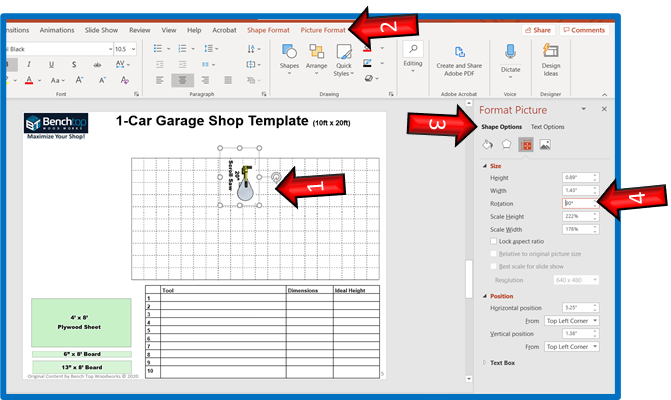 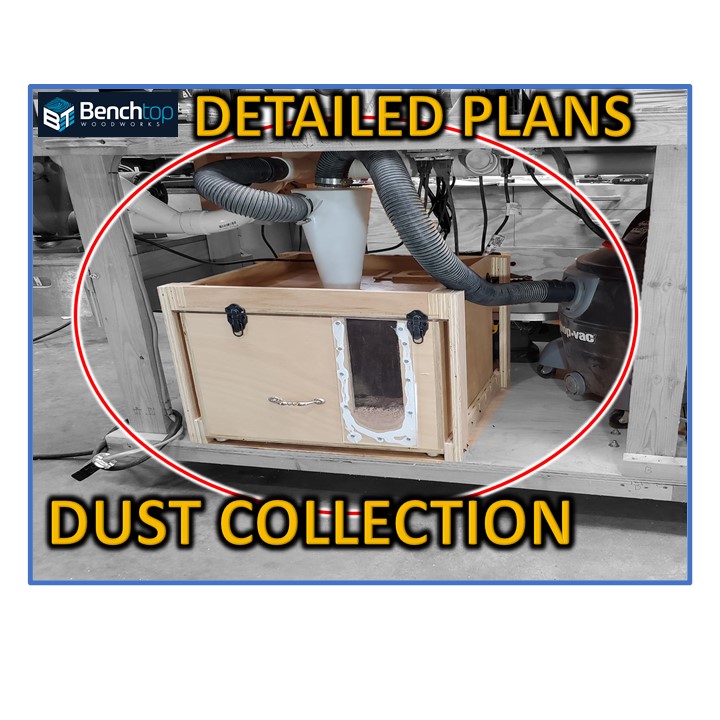 8
FREE UNLIMITED DISTRIBUTION! Original Content by Bench Top Woodworks © 2015-2021